巴比伦的末代历史（根据Berosus的记载）：

尼布甲尼撒（但一至四章）长期统治	   	（43年）

尼布甲尼撒儿子以未•米罗达继位	 	  (2年）
		 （王下25:27-30;耶52：30-34） 

尼甲•沙利薛弑杀内兄篡位 			 （4年）
（耶39：3，13）

拉波罗梭察（Laborosoarchod）继位		 （9月）

那波尼德（Nabonidus）政变后作王		 （17年）
巴比伦末代皇帝是那波尼德


但以理书的记载不符合历史？


1854年出土的那波尼德圆筒：
那波尼德的儿子名叫伯沙撒
伯沙撒与那波尼德共同执政


圣经历史比世俗历史更精确！
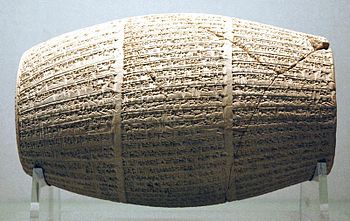 https://en.wikipedia.org/wiki/Cylinders_of_Nabonidus
逆流而上（五）但以理书第五章
世人的荒诞
属灵的眼光
信徒的回应
一. 世人的荒诞
伯沙撒王為他的一千大臣設擺盛筵，與這一千人對面飲酒。伯沙撒歡飲之間，吩咐人將他父尼布甲尼撒從耶路撒冷殿中所掠的金銀器皿拿來，王與大臣、皇后、妃嬪好用這器皿飲酒。於是他們把耶路撒冷神殿庫房中所掠的金器皿拿來，王和大臣、皇后、妃嬪就用這器皿飲酒。他們飲酒，讚美金、銀、銅、鐵、木、石所造的神。
當時，忽有人的指頭顯出，在王宮與燈臺相對的粉牆上寫字。王看見寫字的指頭就變了臉色，心意驚惶，腰骨好像脫節，雙膝彼此相碰，大聲吩咐將用法術的和迦勒底人並觀兆的領進來，對巴比倫的哲士說，誰能讀這文字，把講解告訴我，他必身穿紫袍，項帶金鍊，在我國中位列第三。（但五：1-7）
伯沙撒似乎高枕无忧

人的荒诞：纵酒狂欢
伯沙撒享乐看似潇洒
当今世代的世俗风气
圣经对基督徒的警告

人的荒诞：亵渎真神
伯沙撒狂欢忘乎所以
世人对真神缺乏敬畏
基督徒如何轻慢真神？
人的荒诞：崇拜偶像
人亵渎真神，就必拜偶像
自称为聪明，反成了愚拙
以物为神的，最为神恨恶


荒诞的终结：The Writing on The Wall

谁能帮助伯沙撒解谜？
二. 属灵的眼光
於是王的一切哲士都進來，卻不能讀那文字，也不能把講解告訴王。伯沙撒王就甚驚惶，臉色改變，他的大臣也都驚奇。太后因王和他大臣所說的話，就進入宴宮，說：願王萬歲！你心意不要驚惶，臉面不要變色。在你國中有一人，他裡頭有聖神的靈，你父在世的日子，這人心中光明，又有聰明智慧，好像神的智慧。你父尼布甲尼撒王，就是王的父，立他為術士、用法術的，和迦勒底人，並觀兆的領袖。在他裡頭有美好的靈性，又有知識聰明，能圓夢，釋謎語，解疑惑。這人名叫但以理，尼布甲尼撒王又稱他為伯提沙撒，現在可以召他來，他必解明這意思。
但以理就被領到王前。王問但以理說：你是被擄之猶大人中的但以理嗎？就是我父王從猶大擄來的嗎？我聽說你裡頭有神的靈，心中光明，又有聰明和美好的智慧。現在哲士和用法術的都領到我面前，為叫他們讀這文字，把講解告訴我，無奈他們都不能把講解說出來。我聽說你善於講解，能解疑惑；現在你若能讀這文字，把講解告訴我，就必身穿紫袍，項戴金鍊，在我國中位列第三。（但五：8-16）
在如此的世代中，谁能明白神的启示？

以基督信仰起家西方国家已与神远离

各大高校与企业已然完全背弃了初衷

但以理得以脱颖而出是靠属灵的眼光

如经上所记：神为爱祂的人所预备的，是眼睛未曾看见，耳朵未曾听见，人心也未曾想到的。只有神籍着圣灵向我们显明了，因为圣灵参透万事，就是神深奥的事也参透了。（林前二：9-10）
似是而非的议题接踵而来

基督徒必须具备属灵眼光

属灵眼光：认清罪中之乐

你实在把他们安在滑地，使他们掉在沉沦之中。（诗七十三：18）

属灵眼光：认清当今时事

建立属灵眼光需时常操练
三.信徒的回应
但以理在王面前回答說：你的贈品可以歸你自己，你的賞賜可以歸給別人；我卻要為王讀這文字，把講解告訴王。王啊，至高的神曾將國位、大權、榮耀、威嚴賜與你父尼布甲尼撒；因神所賜他的大權，各方、各國、各族的人都在他面前戰兢恐懼。他可以隨意生殺，隨意升降。但他心高氣傲，靈也剛愎，甚至行事狂傲，就被革去王位，奪去榮耀。他被趕出離開世人，他的心變如獸心，與野驢同居，吃草如牛，身被天露滴濕，等他知道至高的神在人的國中掌權，憑自己的意旨立人治國。伯沙撒啊，你是他的兒子，你雖知道這一切，你心仍不自卑，竟向天上的主自高，使人將他殿中的器皿拿到你面前，你和大臣、皇后、妃嬪用這器皿飲酒。
你又讚美那不能看、不能聽、無知無識、金、銀、銅、鐵、木、石所造的神，卻沒有將榮耀歸與那手中有你氣息，管理你一切行動的神。因此從神那裡顯出指頭來寫這文字。所寫的文字是：彌尼，彌尼，提客勒，烏法珥新。講解是這樣：彌尼，就是神已經數算你國的年日到此完畢。提客勒，就是你被稱在天平裡，顯出你的虧欠。毘勒斯，就是你的國分裂，歸與瑪代人和波斯人。伯沙撒下令，人就把紫袍給但以理穿上，把金鍊給他戴在頸項上，又傳令使他在國中位列第三。當夜，迦勒底王伯沙撒被殺。瑪代人大利烏年六十二歲，取了迦勒底國。（但五：17-31）
但以理轻看赏赐，敢于大胆说真话

世界挟持的方式，使用甜头和苦头

“抵制”之盛行，使信徒不敢出声

因这十字架，就我而论，世界已经钉在十字架上；就世界而论，我已经钉在十字架上。（加六：14b）

回应：轻看荣辱，不受世界的牵制
基督徒须作预备，在世上会被羞辱

逼迫信徒的势力，变得越来越嚣张

直到如今，人还把我们看作世界上的污秽，万物中的渣滓。（林前四：13）

回应：掌握真理，运用实力来说话
黑暗好像已得胜，天父依然在掌管

任何的敌对势力，都将会坍塌无形

回应：持定信心，信靠神忍耐到底


我们的日子将如何？将如何被过秤？

愿神帮助我们，在逆流中脱颖而出！